Есть ли герои в наше время?
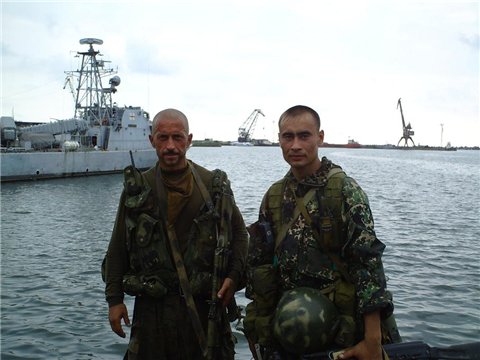 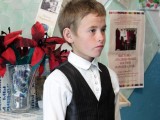 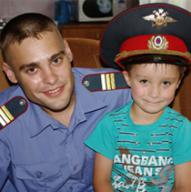 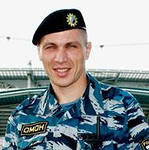 Учитель МОУ Томилинская СОШ № 19 Сираковская Яна вадимовна
Герой – это…
1. Выдающийся своей храбростью, доблестью, самоотверженностью человек, совершающий подвиги.
2. Лицо, воплощающее в себе характерные черты эпохи, среды.
3. Главное действующее лицо литературного произведения. 
4. Лицо, привлекшее к себе внимание чем-нибудь или являющееся предметом восхищения, подражания.
Подвиг - это самоотверженный героический поступок.
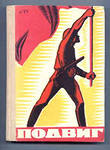 Каким должен быть герой:
Какой он национальности?
Какого он возраста?
Какая у него профессия?
Какого пола?
Какая у него внешность?
Какое образование, воспитание?